Ведение и наполняемость сайтов общеобразовательных организаций. Информация, обновляемая к началу
 нового учебного года
В.Н. Опанасенко 
Ведущий специалист отдела ИВ с ОО
Краснодар, 2019
Информация обновляемая к началу нового учебного года
38 - Обновляемые критерии
29 - Критерии, обновляемые при необходимости
67 - Всего
1.1.	Основные сведения
Обновляемые критерии

- режим и график работы;
- сменность, параллели классов, обучающихся во вторую смену
Критерии, обновляемые при необходимости

- наличие специальных (коррекционных) классов (в какой параллели);
- наличие классов казачьей направленности (в какой параллели, сколько);
- наличие профильных классов (каких, в каких параллелях);
- изучаемые иностранные языки (в каких параллелях);
- наличие изучения предметов на повышенном уровне обучения (каких предметов, в каких классах);
- наличие возможности реализации дистанционного или электронного обучения;
- наличие групп продленного дня;
- наличие кружков, секций (каких кружков, для какого возраста);
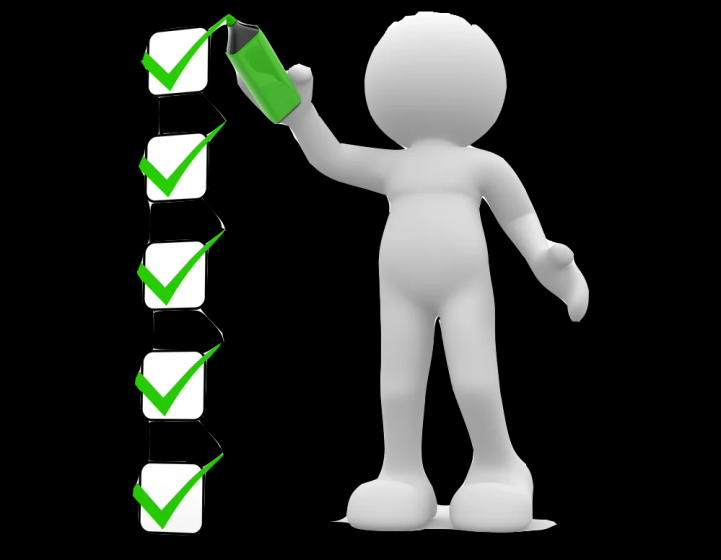 1.2.Структура и органы управления общеобразовательной организацией
Обновляемые критерии
- названия коллегиальных органов управления
Критерии, обновляемые при необходимости

 - ФИО и должности руководителей структурных подразделений
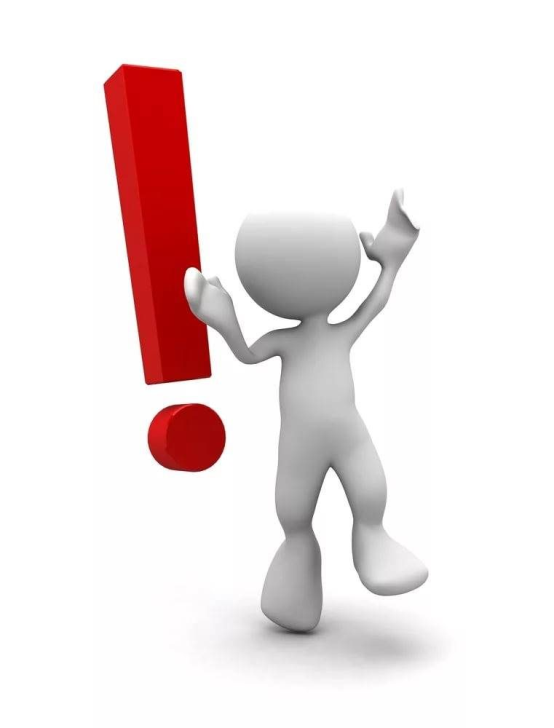 Особое внимание
1.3.Документы. Локальные нормативные акты
Обновляемые критерии
Критерии, обновляемые при необходимости

 - режим занятий обучающихся
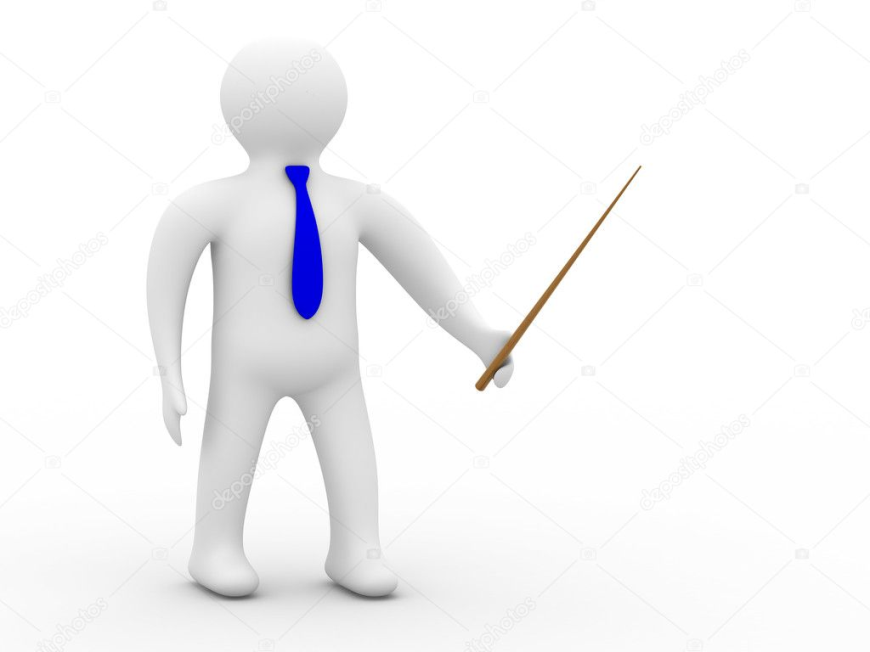 1.3.Документы. Отчёт о результатах самообследования
Обновляемые критерии

- публичный доклад за предшествующий учебный год
Критерии, обновляемые при необходимости
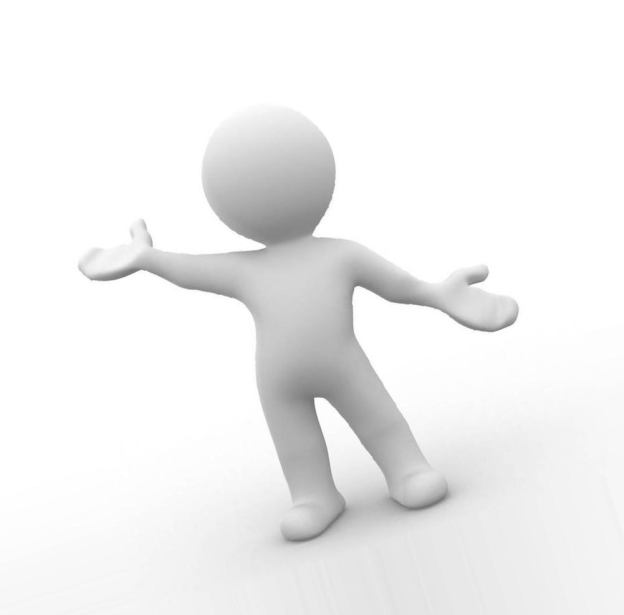 1.3.Документы. Оказание платных образовательных  услуг
Критерии, обновляемые при необходимости
 - документ об утверждении стоимости обучения по каждой образовательной программе;
Обновляемые критерии
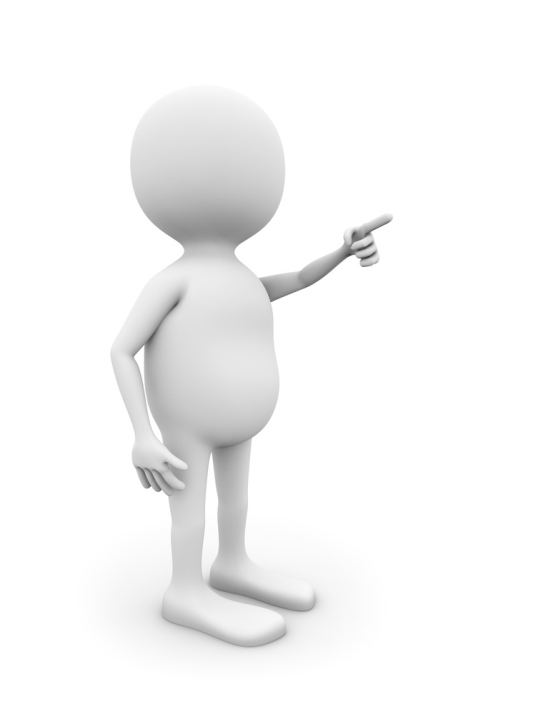 1.3.Документы. Оказание платных услуг в группах продленного дня
Обновляемые критерии
Критерии, обновляемые при необходимости
 - документ об установлении размера оплаты за присмотр и уход за детьми в группах продленного дня
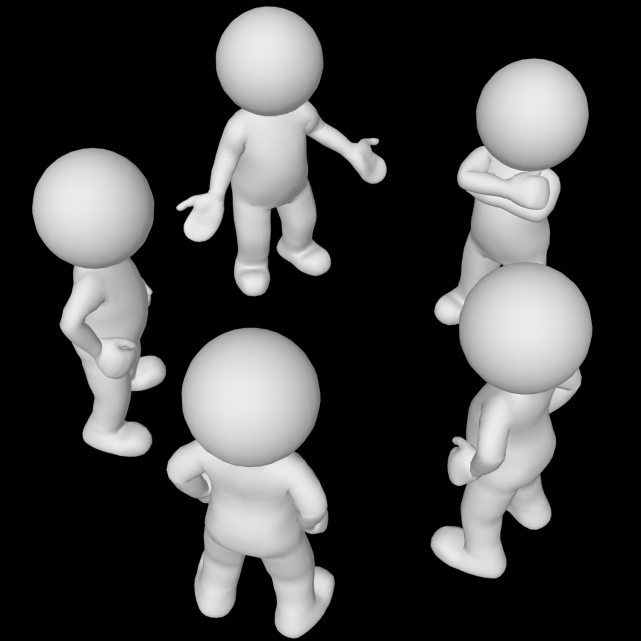 1.3.Документы. Противодействие коррупции
Обновляемые критерии
Критерии, обновляемые при необходимости
 - отчет о расходовании пожертвований и целевых взносов физических и юридических лиц
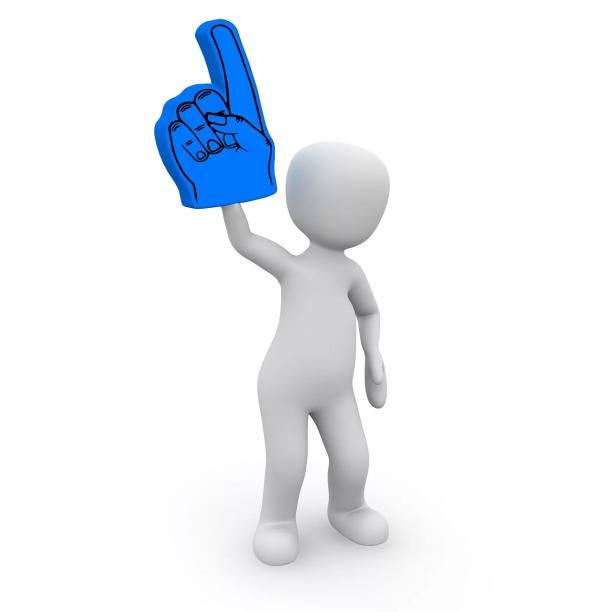 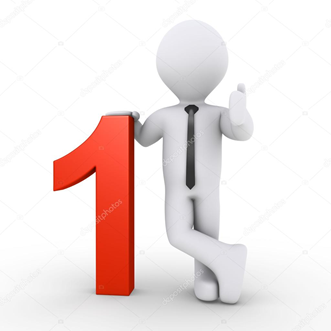 В первую очередь. Находится на контроле
1.4.Образование
Обновляемые критерии
- описание образовательной программы с приложением ее копии;
-информация о реализуемых образовательных программах, в том числе о реализуемых адаптированных образовательных программах, с указанием учебных предметов, курсов, дисциплин (модулей), практики, предусмотренных соответствующей образовательной программой, а также об использовании при реализации указанных образовательных программ электронного обучения и дистанционных образовательных технологий;
- численность обучающихся по реализуемым образовательным программам за счет бюджетных ассигнований федерального бюджета, бюджетов субъектов Российской Федерации, местных бюджетов и по договорам об образовании за счет
средств физических и (или) юридических лиц,
Критерии, обновляемые при необходимости
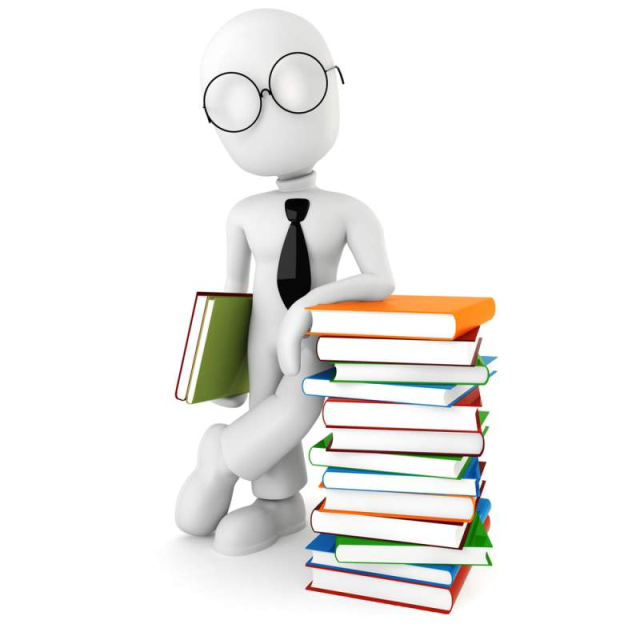 1.4.Образование. Образовательная программа
Обновляемые критерии

копия основной  образовательной программы
Критерии, обновляемые при необходимости
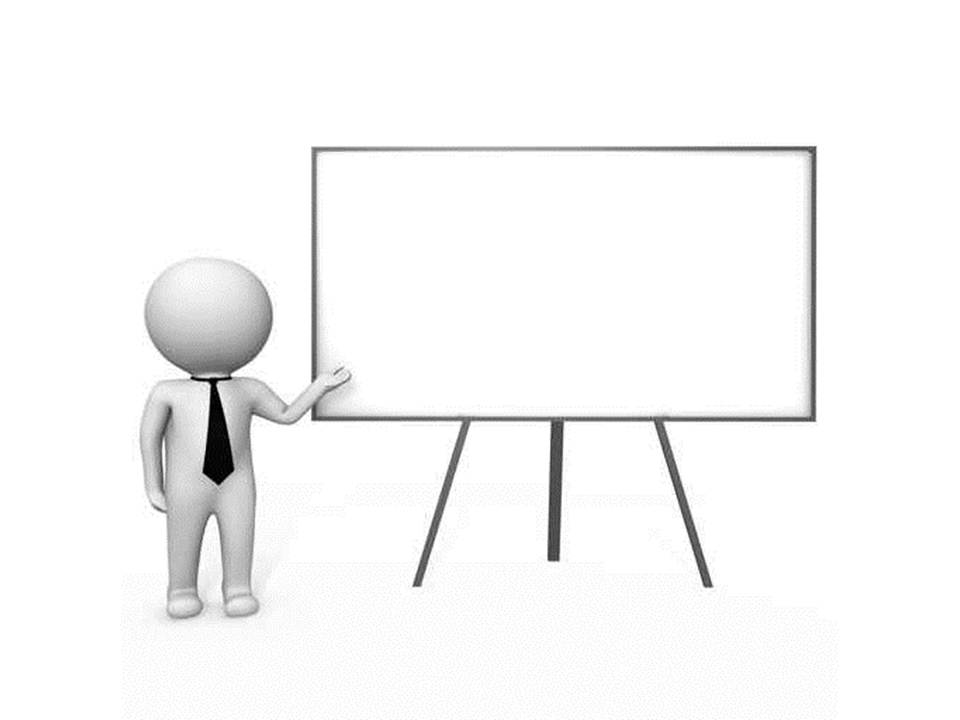 1.4.Образование. Учебный план
Обновляемые критерии

копия учебного плана
Критерии, обновляемые при необходимости
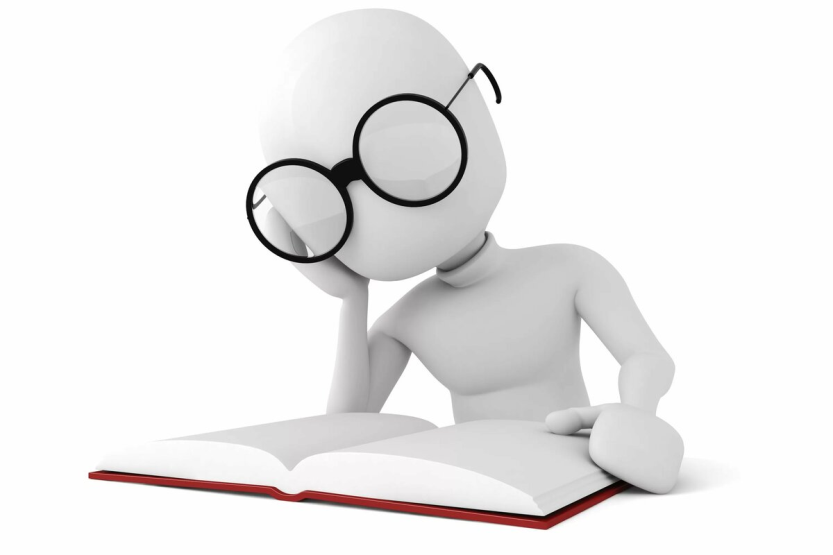 1.4.Образование. Рабочие программы дисциплин
Обновляемые критерии
Критерии, обновляемые при необходимости

Копии рабочих программам дисциплин (по каждой дисциплине в составе образовательной программы)
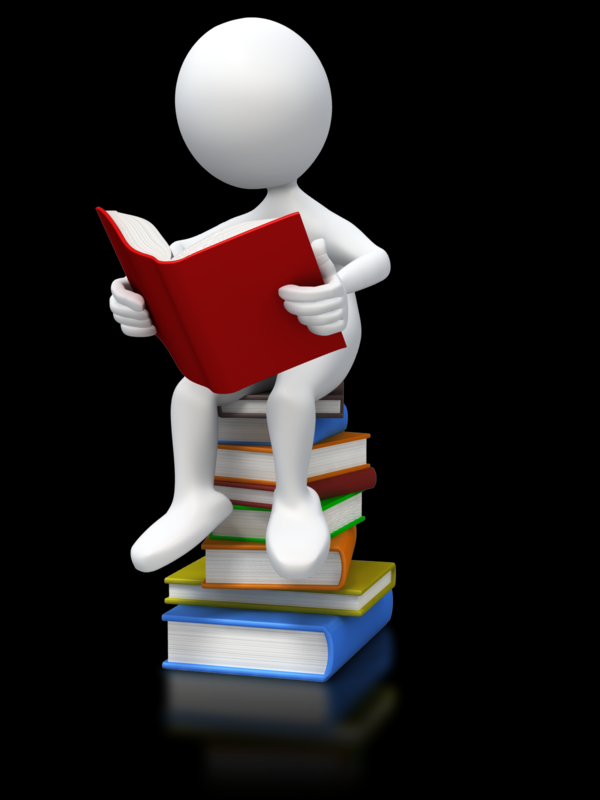 1.4.Образование. Годовой календарный график
Обновляемые критерии

копия календарного учебного графика
Критерии, обновляемые при необходимости
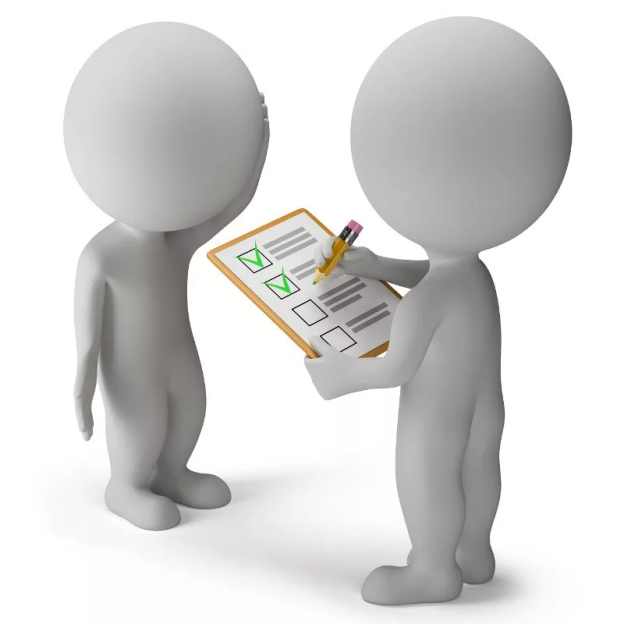 1.4.Образование. Методические документы
Обновляемые критерии
Критерии, обновляемые при необходимости

методические и иные документы, разработанные образовательной организацией для обеспечения образовательного процесса
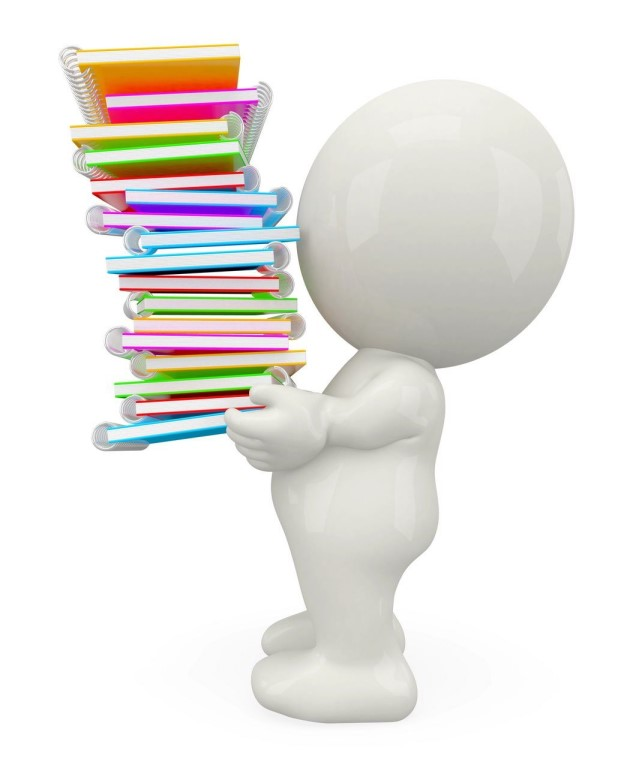 1.6.Руководство. Педагогический состав
Обновляемые критерии

информация о персональном составе педагогических работников с указанием уровня образования, квалификации и опыта работы, в том числе:
- общий стаж работы;
- стаж работы по специальности
Критерии, обновляемые при необходимости

информация о руководителе образовательной организации, его заместителях, руководителях филиалов образовательной организации (при их наличии)
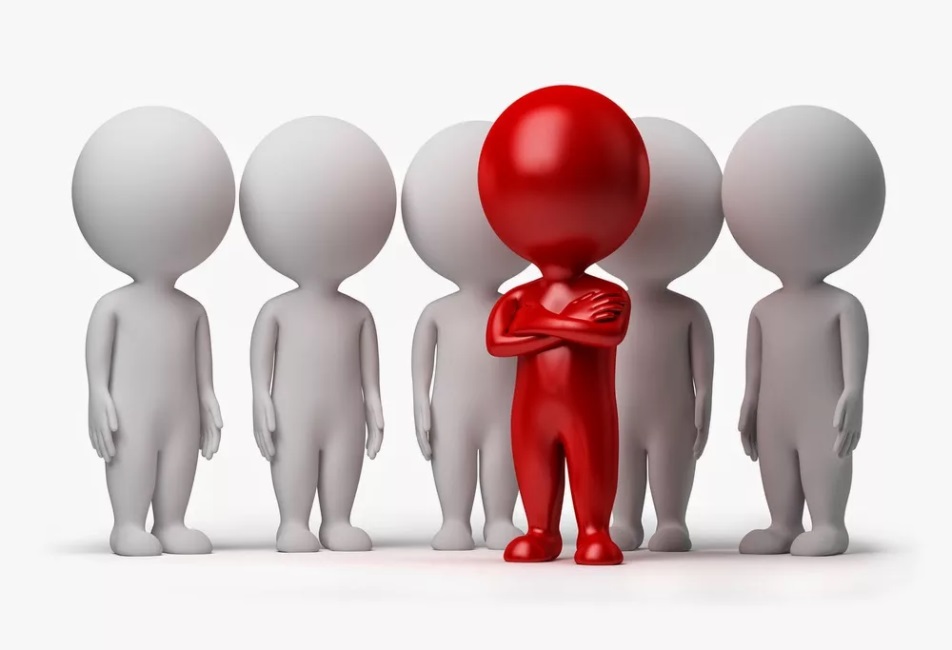 1.7.Материально-техническое обеспечение и оснащенность образовательного процесса
Обновляемые критерии
Критерии, обновляемые при необходимости

сведения о наличии:
- оборудованных учебных кабинетов, объектов для проведения практических занятий, библиотек, …;
- доступа в здания образовательной организации инвалидов и лиц с ограниченными возможностями здоровья;
- доступа  к информационным системам и информационно-телекоммуникационным сетям…;
- электронных образовательных ресурсов, к которым обеспечивается доступ обучающихся, …;
- специальных технических средств обучения коллективного и индивидуального пользования для инвалидов и лиц с ограниченными возможностями здоровья
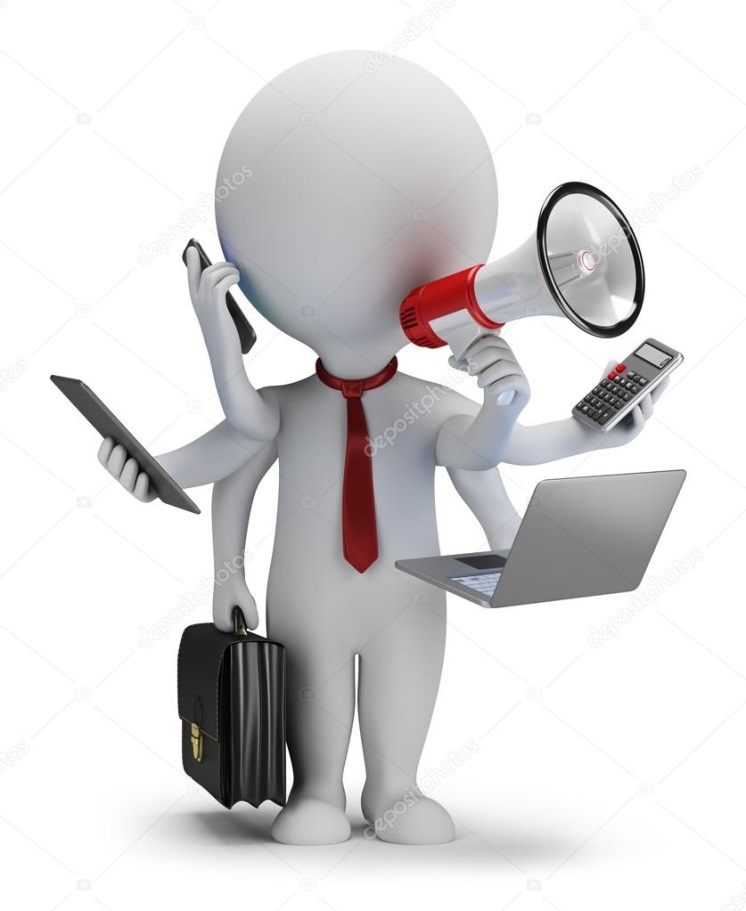 1.7.Материально-техническое обеспечение и оснащенность образовательного процесса. Школьная библиотека
Обновляемые критерии
Критерии, обновляемые при необходимости

электронный каталог изданий, содержащихся в фонде библиотеки образовательной организации
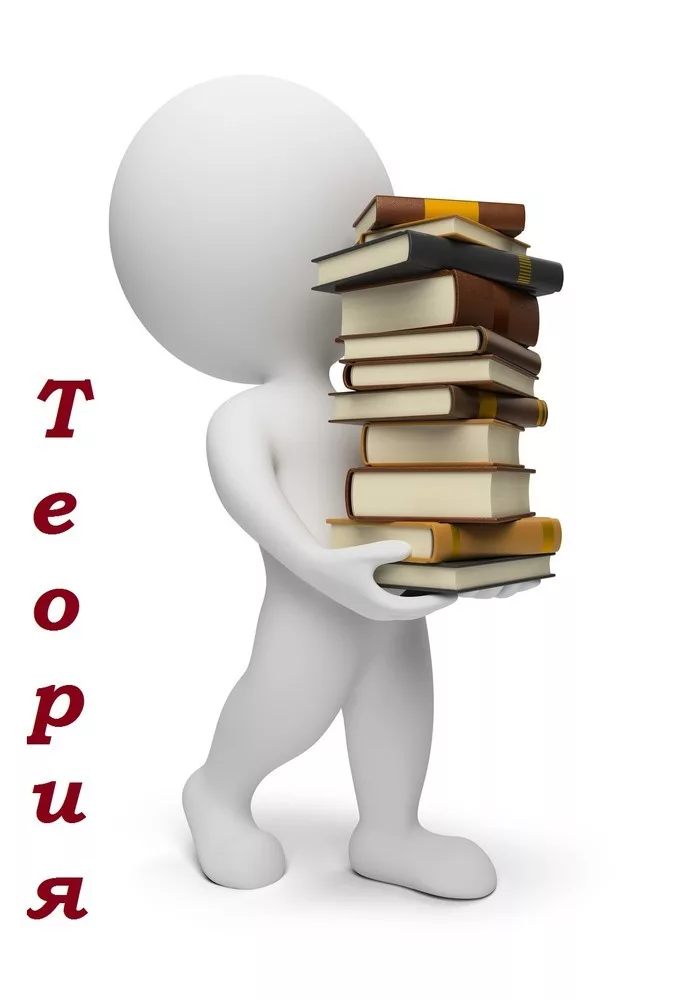 1.7.Материально-техническое обеспечение и оснащенность образовательного процесса. Организация питания
Обновляемые критерии
- локальные нормативные акты по организации школьного питания;
- циклическое меню;

- Информация о порядке предоставления дополнительной меры социальной поддержки, установленной решением Городской Думы города Краснодара от 28.01.2010 №69 п. 5
Критерии, обновляемые при необходимости
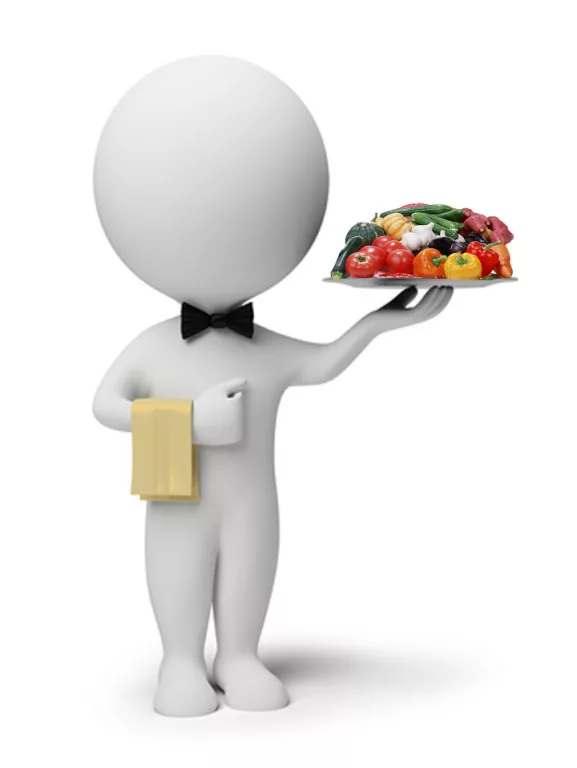 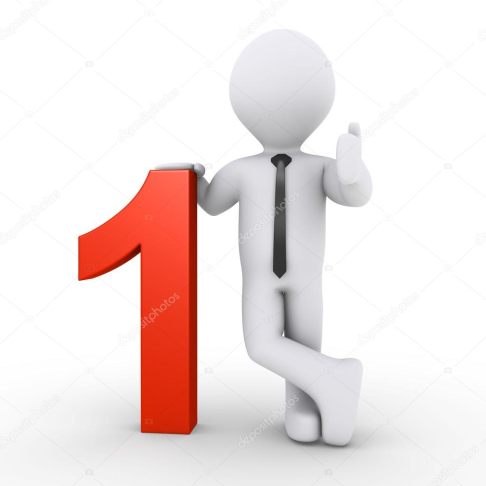 В первую очередь. Находится на контроле
1.9.Платные образовательные  услуги
Обновляемые критерии
Критерии, обновляемые при необходимости

- расписание занятий по платным дополнительным образовательным услугам, не относящимся к основным видам деятельности с указанием Ф.И.О. педагогического работника
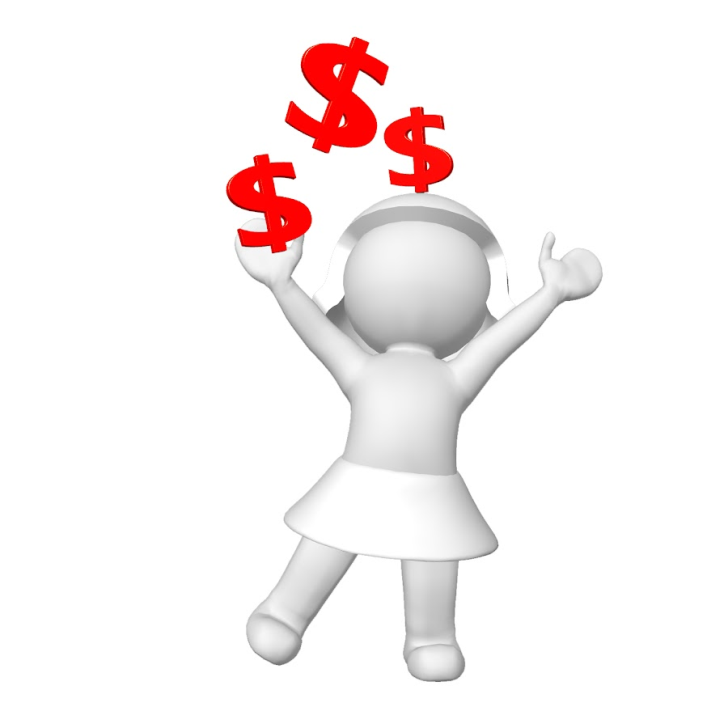 1.11.Вакантные места для приема (перевода)
Обновляемые критерии
- информация о количестве мест в первых классах;

- информация о количестве вакантных мест для приема (перевода) по каждой образовательной программе
Критерии, обновляемые при необходимости
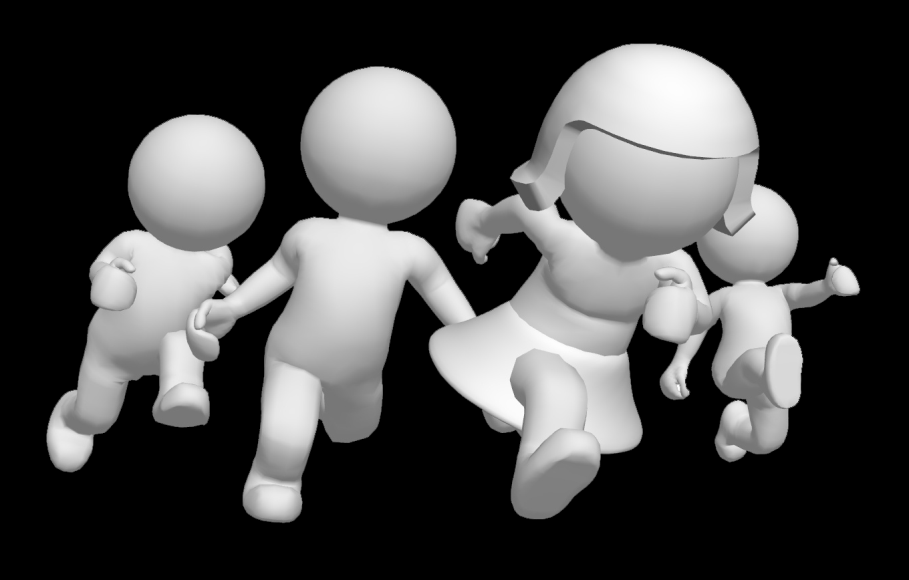 2.2.Аттестация в целях подтверждения соответствия занимаемой должности
Обновляемые критерии
Критерии, обновляемые при необходимости

- приказ ОО о создании аттестационной комиссии;
- приказ ОО о проведении аттестации с приложением графика аттестации и списка аттестуемых педагогических работников
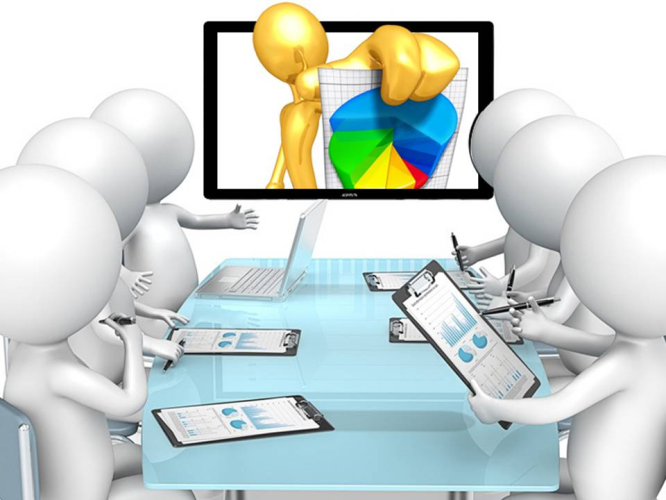 5. Программа развития
Обновляемые критерии
Критерии, обновляемые при необходимости

программа, промежуточный и ежегодный анализ результатов реализации Программы
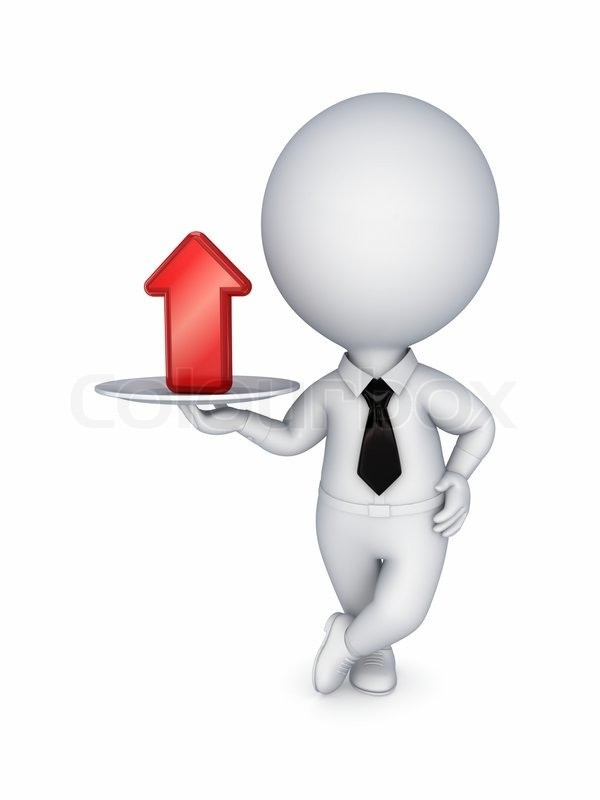 6. Организация учебно-воспитательного процесса
Обновляемые критерии

- расписание уроков;	
- расписание работы кружков;
Критерии, обновляемые при необходимости
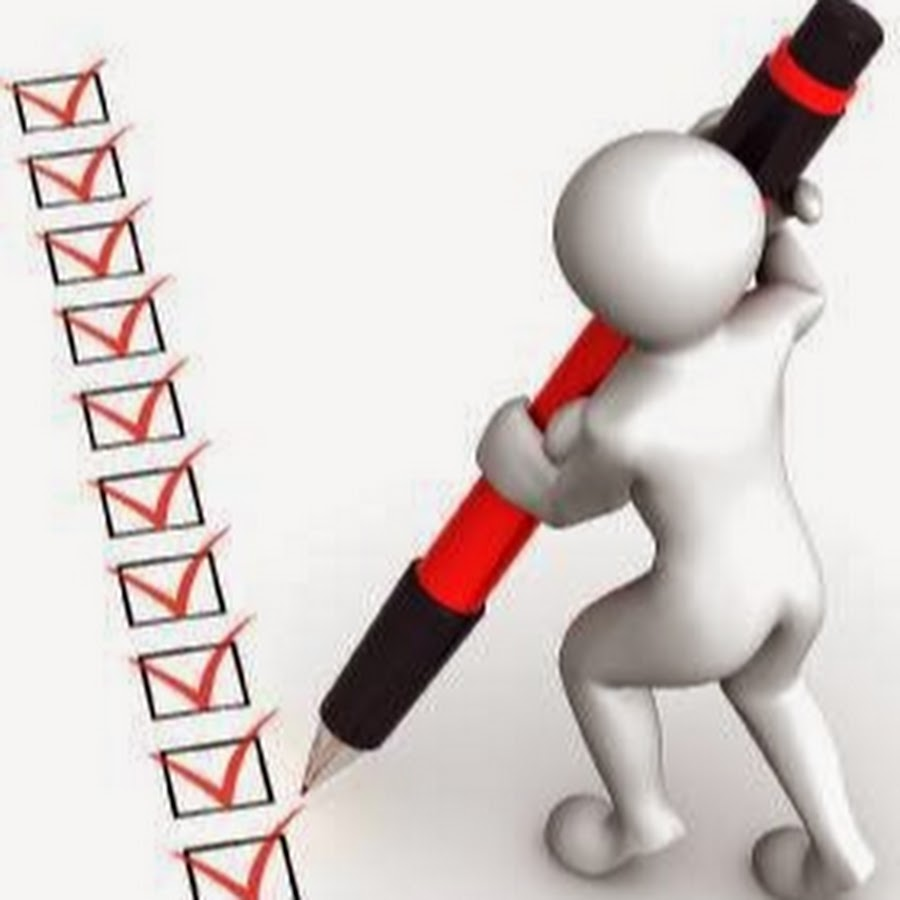 7. Общественное управление
Обновляемые критерии

- состав совета
Критерии, обновляемые при необходимости

- комиссии управляющего совета
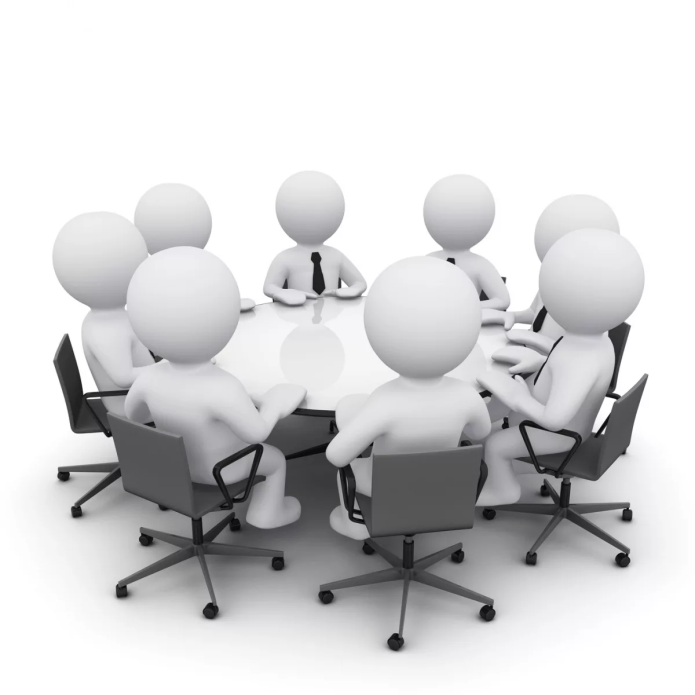 9.Воспитательная работа. Краевой закон №1539
Обновляемые критерии

- план мероприятий на текущий учебный год по реализации закона № 1539;
- отчет о выполнении плана мероприятий за прошедший учебный год
Критерии, обновляемые при необходимости
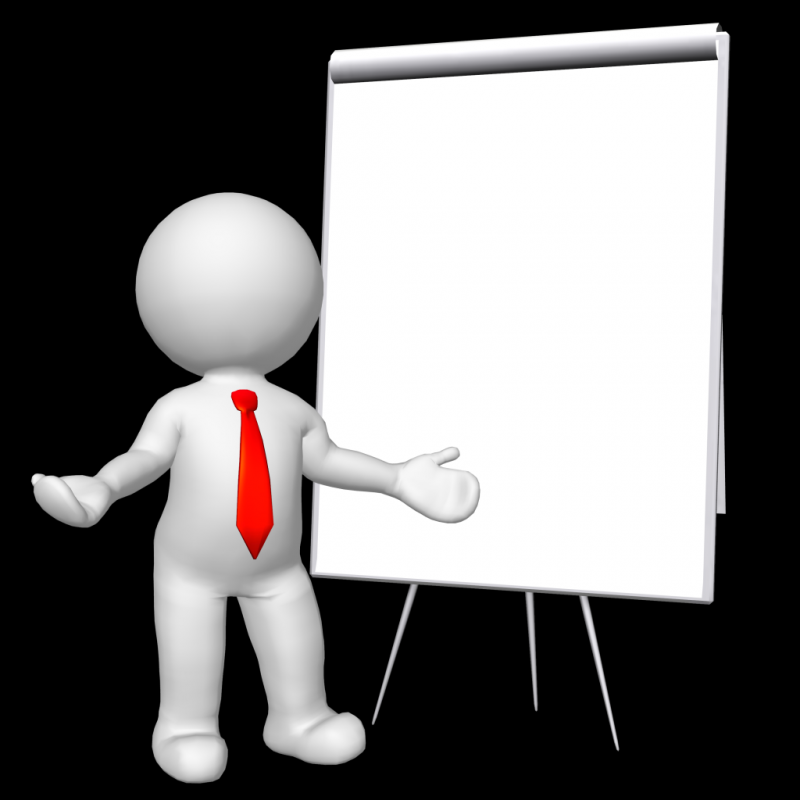 9.Воспитательная работа. Программа Антинарко
Критерии, обновляемые при необходимости
Обновляемые критерии

- план мероприятий на текущий учебный год по реализации Программы Антинарко;
- отчет о выполнении плана мероприятий за прошедший учебный год
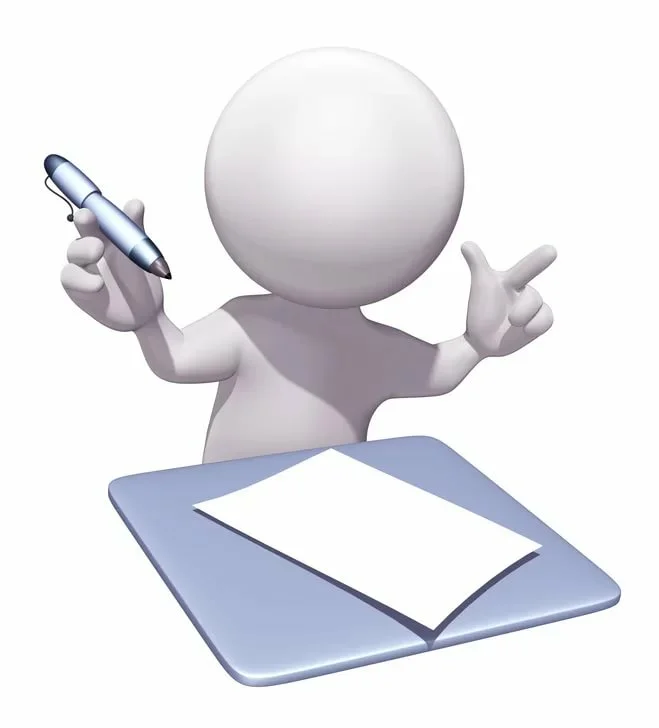 9.Воспитательная работа. Военно-патриотическая работа
Критерии, обновляемые при необходимости
Обновляемые критерии

- план мероприятий на текущий учебный год;
- отчет о выполнении плана мероприятий за прошедший учебный год
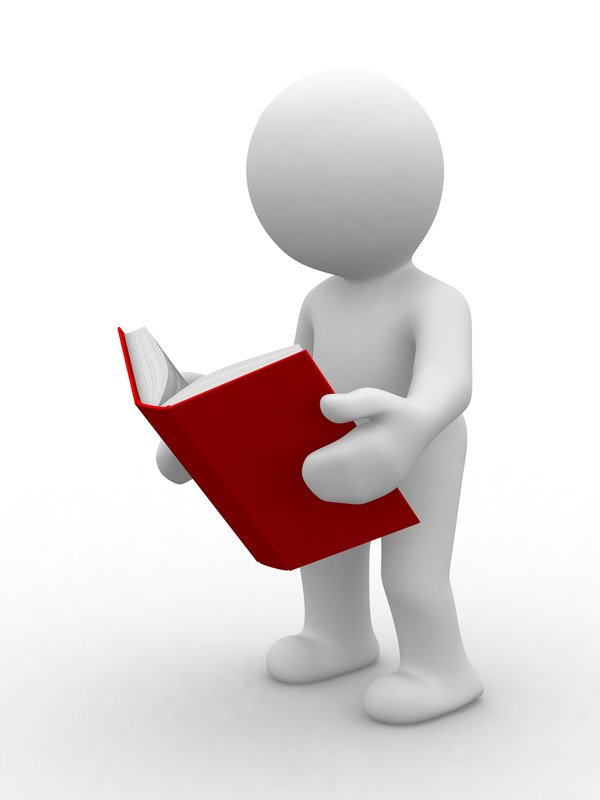 9.Воспитательная работа. Спортивно-массовая работа
Критерии, обновляемые при необходимости
Обновляемые критерии

- план работы на текущий учебный год по подготовке и проведению мероприятий спортивно-массовой работы;
- отчет о выполнении плана мероприятий за прошедший учебный год
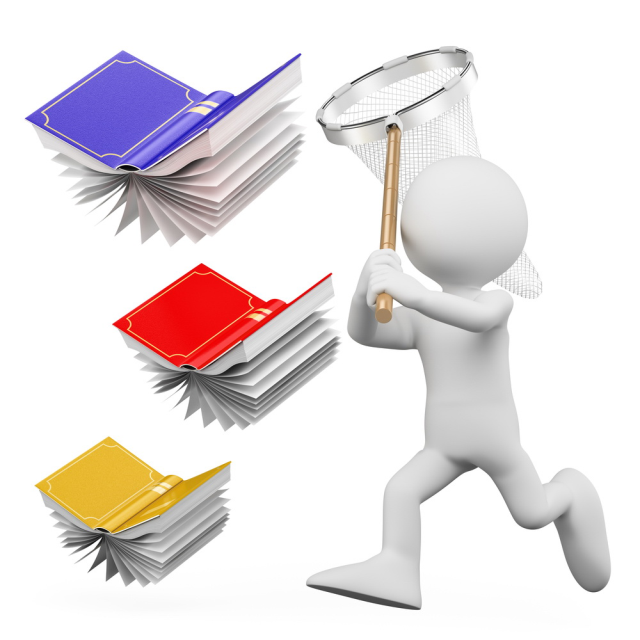 9.Воспитательная работа. Каникулы
Критерии, обновляемые при необходимости
Обновляемые критерии

- календарный график;
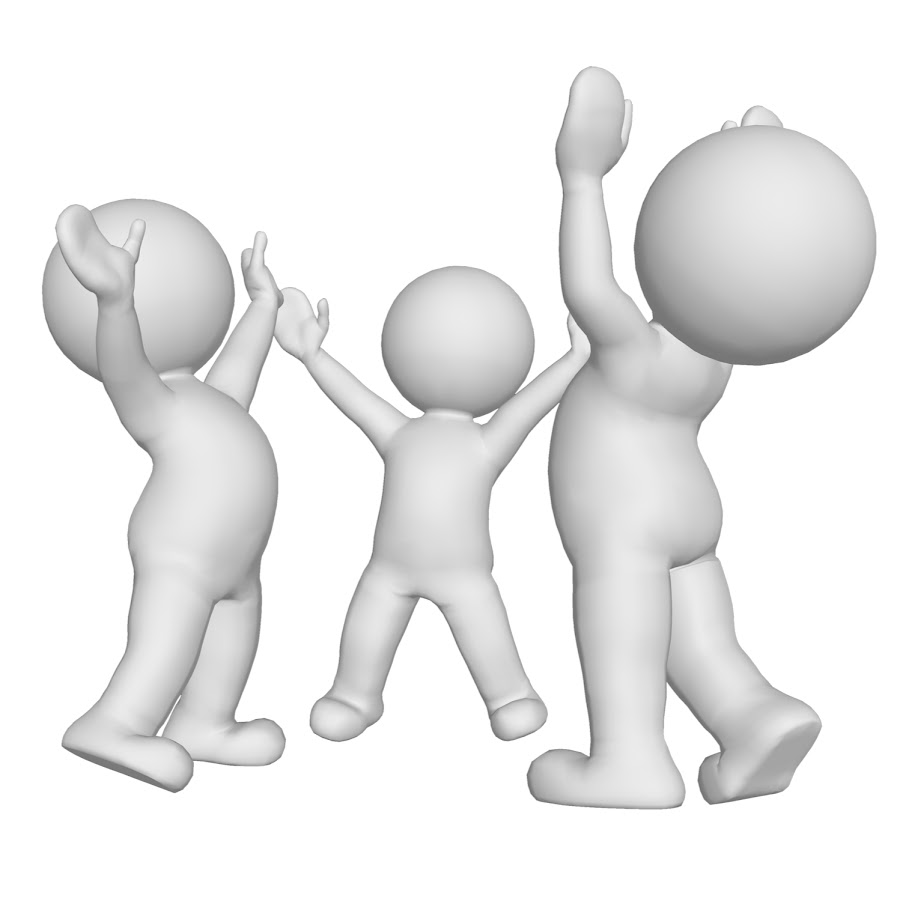 10. Государственная итоговая аттестация. ГИА -11
Обновляемые критерии

- приказы общеобразовательной организации, касающиеся подготовки и проведения ЕГЭ и ГВЭ;
- план подготовки к ЕГЭ;
- анализ результатов ЕГЭ
Критерии, обновляемые при необходимости
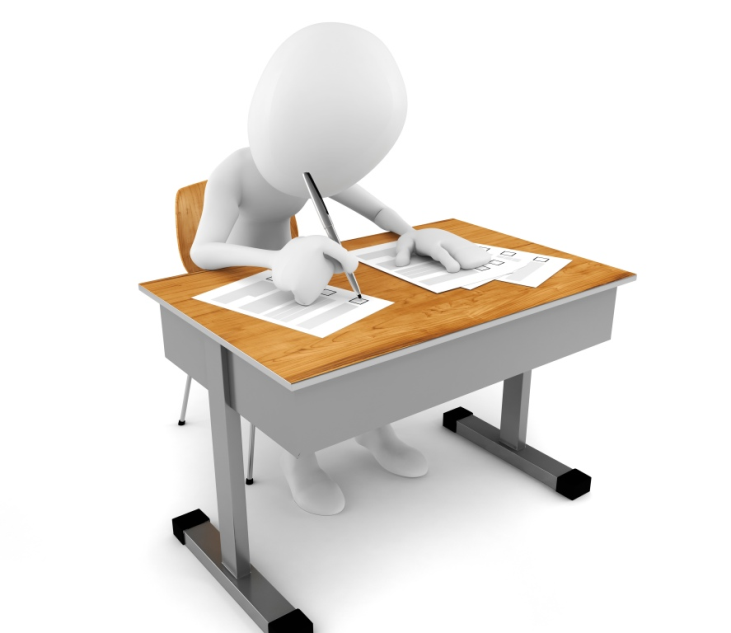 10. Государственная итоговая аттестация. ГИА -9
Обновляемые критерии

- приказы общеобразовательной организации, касающиеся подготовки и проведения ОГЭ;
- план подготовки к ОГЭ;
- анализ результатов ОГЭ
Критерии, обновляемые при необходимости
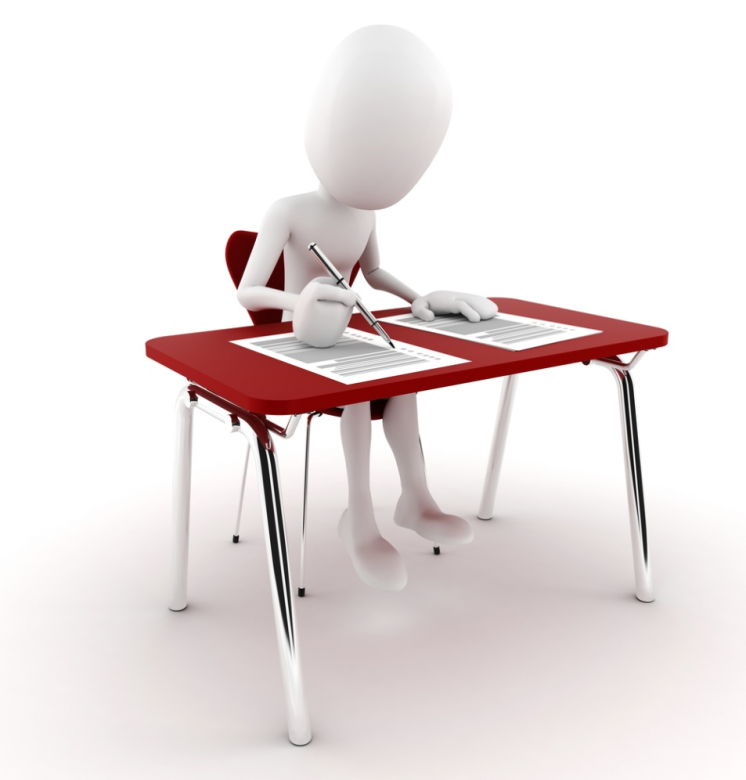 11. Центр профориентационной работы
Обновляемые критерии

- график работы Центра;
- приказы;
- план работы по подготовке и проведению мероприятий на текущий учебный год;
- отчет о выполнении плана мероприятий за прошедший учебный год;
Критерии, обновляемые при необходимости

- состав центра;
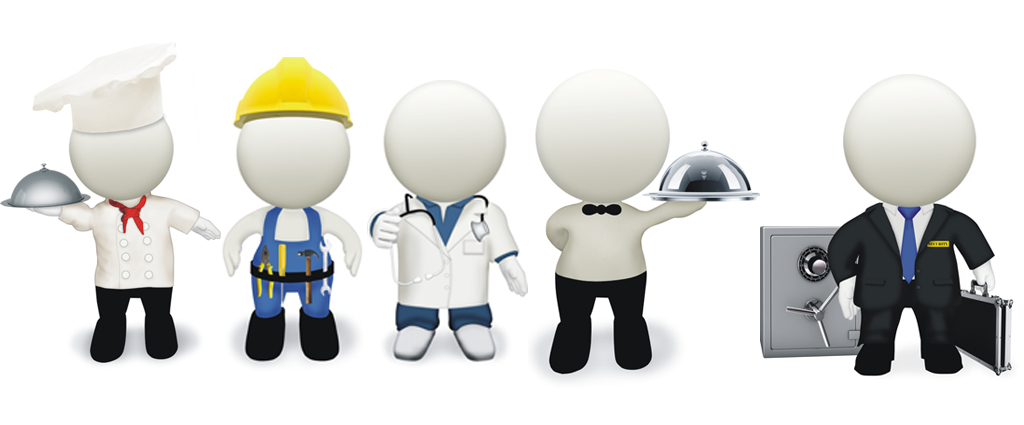 13.1.Локальные нормативные акты в сфере обеспечения информационной безопасности обучающихся
Обновляемые критерии
Критерии, обновляемые при необходимости

-планы мероприятий по обеспечению информационной безопасности обучающихся
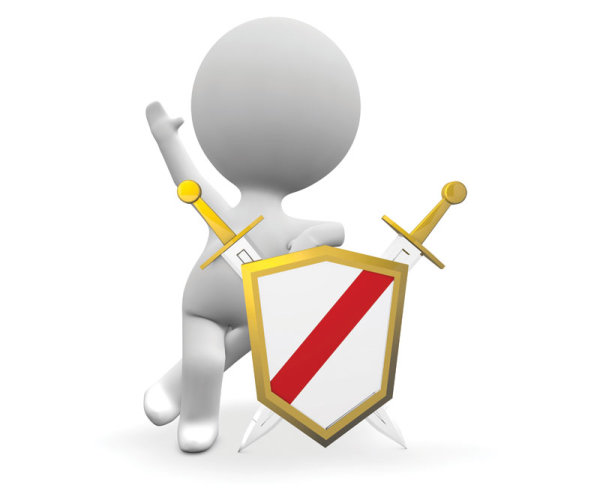 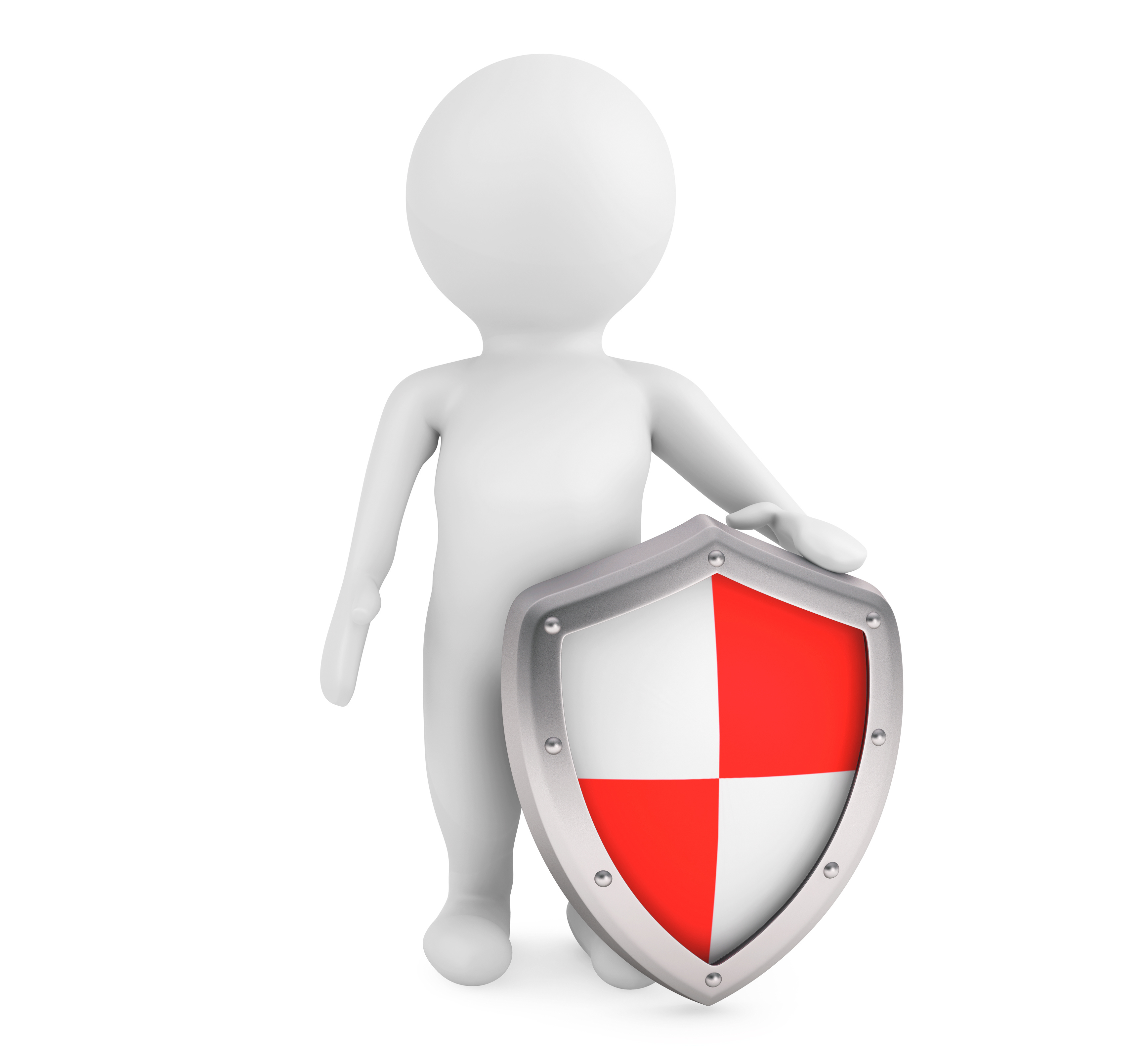 СПАСИБО ЗА ВНИМАНИЕ!
Краснодар, 2019
35